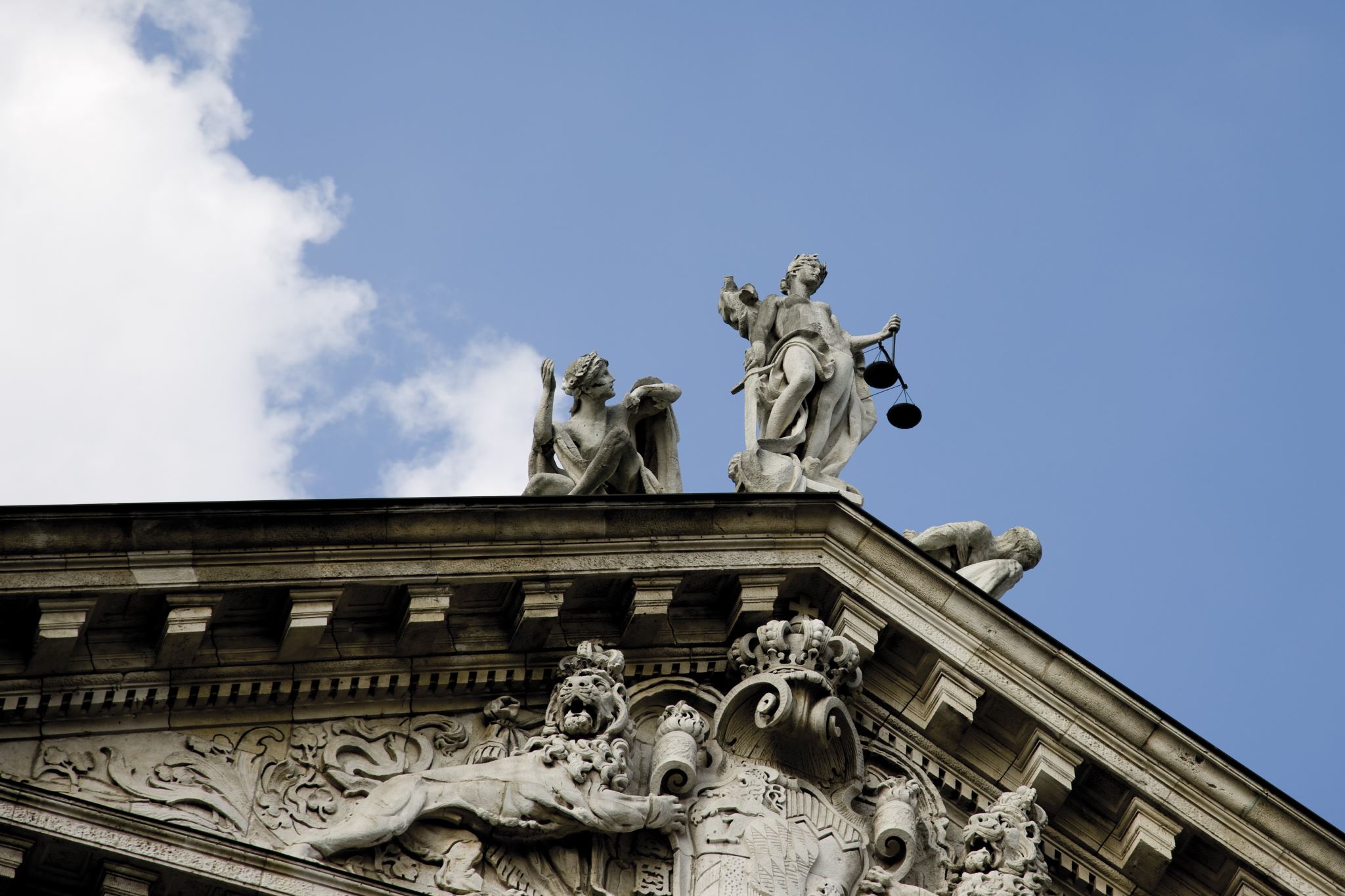 Presentation on Universal Jurisdiction for Constitutional Court of the Republic of Indonesia
By Professor Máximo Langer
David G. Price and Dallas P. Price Professor of Law
 UCLA School of Law
I. Introduction:Mass Human Rights and International Crimes
Examples of Mass Atrocities:
Armenian genocide.
Holocaust.
Mass human rights violations in Latin America in the 70s and 80s.
International crimes in the Former Yugoslavia.
Genocide in Rwanda.
International crimes in Syria.
Genocide and other international crimes against Rohingya.
International crimes committed by Islamic State.
Etc.
What Has the International Community Done In Response to International Crimes When the State Where the Crimes Were Committed Does Not Punish Them?
Universal jurisdiction has been the basis for many transnational prosecutions of international crimes.
Under the universal jurisdiction principle, any state may prosecute, adjudicate and punish certain crimes even if the state did not have any territorial, national or national-interest link with the crime when the crime was committed.
These crimes include crimes against humanity, genocide, torture, and war crimes.
Universal Jurisdiction Principle
Universal Jurisdiction Goals
Universal jurisdiction is a tool against impunity for the commission of serious international crimes.
It is also a tool to strengthen the international norm that crimes against humanity, genocide, torture, and war crimes are not allowed.
It gives access to justice to the victims of these crimes by giving them a judicial forum where they can testify, bring other evidence to the courts, and ask for justice.
Universal jurisdiction is also a tool for States to ensure that people who commit these crimes do not enter into or immigrate to their territory.
States who exercise universal jurisdiction may thus advance these goals, secure their borders, and gain standing as human rights leaders among the community of nations.
Critics of universal jurisdiction have argued that it would bring substantial disruption to international relations.
Plaintiffs in this case have asked me to analyze this issue as an expert on international criminal law in general and on universal jurisdiction in particular.
My overall conclusion is that universal jurisdiction over crimes against humanity, genocide, torture, and war crimes has not brought substantial disruption to international relations.
Universal Jurisdiction and International Relations
1) If universal jurisdiction brought substantial disruption to international relations, there would not be a very substantial number of States around the world that have adopted universal jurisdiction statutes over crimes against humanity, genocide, torture, and war crimes.
2) If it brought substantial disruption to international relations, the number of universal jurisdiction cases over crimes against humanity, genocide, torture, and war crimes would have diminished over time.
3) If it had brought substantial disruption to international relations, the number of universal jurisdiction trials over crimes against humanity, genocide, torture, and war crimes would not have increased over time.
4) Universal jurisdiction has not brought substantial disruption to international relations, because universal jurisdiction trials have concentrated on cases that the international community agrees that they should be tried and punished.
I base my conclusion that universal jurisdiction has not brought substantial disruption to international relations on the following arguments:
First ArgumentIf universal jurisdiction brought substantial disruption to international relations, there would not be a very substantial number of States around the world that have adopted universal jurisdiction statutes over crimes against humanity, genocide, torture, and war crimes.But many States have adopted universal jurisdiction legislation over one or more of these crimes.
By September 1, 2012, 147 out of 193 United Nations members had provided universal jurisdiction over crimes against humanity, genocide, torture, and/or war crimes (Amnesty International, Universal Jurisdiction. A Preliminary Survey of Legislation Around the World – 2012 Update, pp. 2 and 12).
By September 1, 2012, out of 193 United National Members, at least 136 of States had provided universal jurisdiction over war crimes, 80 over crimes against humanity, 94 over genocide, and 85 over torture (Amnesty International, Universal Jurisdiction. A Preliminary Survey of Legislation Around the World – 2012 Update, pp. 12 and 13).
If universal jurisdiction over these crimes brought strong disruption to international relations, one would not expect that a large majority of States had adopted universal jurisdiction statutes over at least one of these four crimes.
Very substantial number of States around the world have adopted universal jurisdiction statutes over crimes against humanity, genocide, torture, and war crimes.
Second ArgumentIf universal jurisdiction brought substantial disruption to international relations, the number of universal jurisdiction cases over crimes against humanity, genocide, torture, and war crimes would have diminished over time. But instead, they have increased in the last twenty years and over time.
265
212
175
128
96
84
84
81
81
79
73
72
67
58
51 51
57
56
50
47
43
37
37 34
36
21
17
13
11
7
1
1
Figure 1: Universal Jurisdiction Cases Over TimeSource: Langer’s Universal Jurisdiction Database
200
Number of Cases
100
1960
1980
2020
2000
Year
Third ArgumentIf it had brought substantial disruption to international relations, the number of universal jurisdiction trials over crimes against humanity, genocide, torture, and war crimes would not have increased over time.But instead, they have increased over time.
Figure 2: Universal Jurisdiction Trials Over TimeSource: Langer’s Universal Jurisdiction Database
Fourth ArgumentUniversal jurisdiction has not brought substantial disruption to international relations, because universal jurisdiction trials have concentrated on cases that the international community agrees that they should be tried and punished.Over 70% of universal jurisdiction trials have been on situations the international community has agreed they must be prosecuted.
Table 1: Universal Jurisdiction Trials By Type of DefendantSource: Langer’s Universal Jurisdiction Database
Safeguards and Tools States Have Used to Prevent Abuse of Universal Jurisdiction and to Concentrate in Cases International Community Agrees That Must Be Prosecuted
Immunity (International Court of Justice, Congo v. Belgium, 2002).
Presence or even residence requirements to launch universal jurisdiction proceedings.
Requiring that the State where alleged crime was committed has not prosecuted it.
Prosecutorial discretion to select cases.
Appendix
LangerUniversal Jurisdiction Database